Broad resonances in light nuclei studied with β- and γ-spectroscopy
INPC, Firenze, 3/6/2013
[Speaker Notes: I am an experimental physicist working on subatomic physics]
INTEGRAL                       44Ti
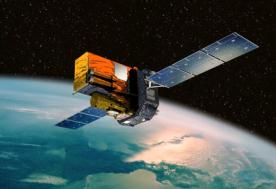 (for rate at low-T, 
remember Ed Brown’s talk)
Rotations of the Hoyle state
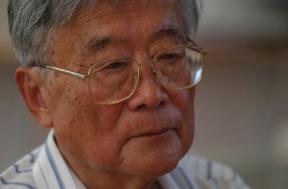 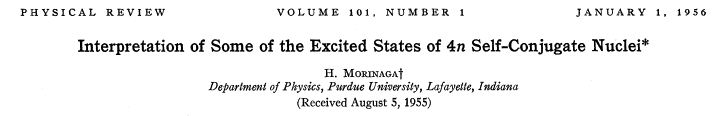 10.84	1-
≈10.3         (0+)
2+ ?
9.64	3-
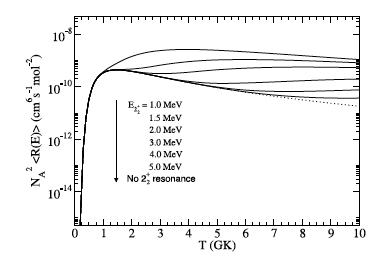 7.65	0+
7.27
Haruhiko Morinaga (TUM)
4.44	2+
g.s.	0+
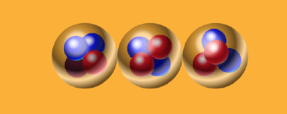 12C
Jπ=2+      E≈9.7 MeV
Evidence from the HIγS facility
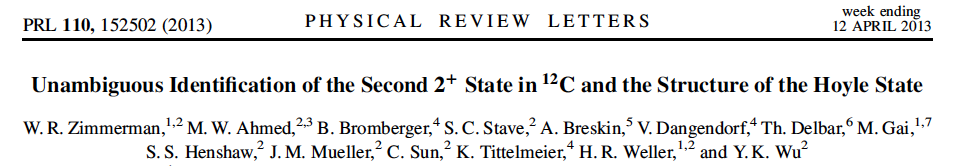 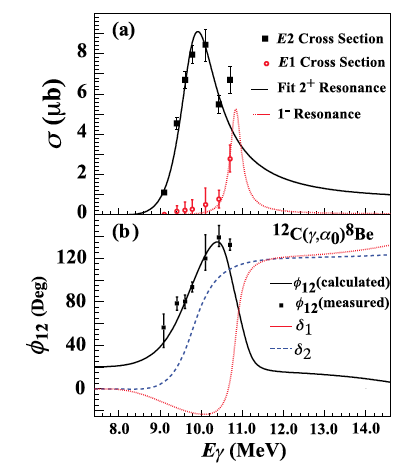 E(2+)=10.03(11) MeV
G(2+)=0.80(13) MeV
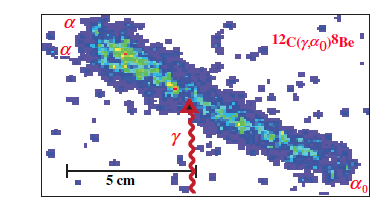 3
Stellenbosch: Freer et al. (2009): 12C(p,p´)12C
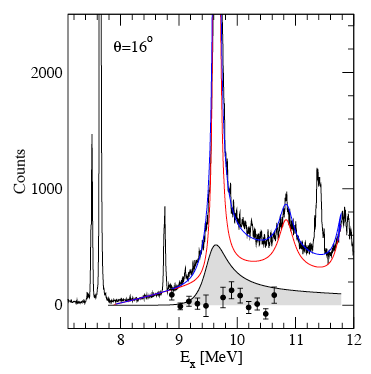 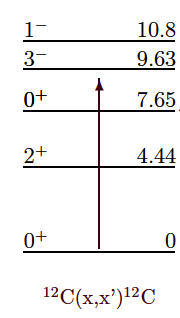 Lowest 2+ resonance in 12C?
3-
3α
1-
E(2+)=9.8(2) MeV
G(2+)=0.8(2)MeV
Fynbo & Freer, Physics, 4 (2011) 94.
Osaka: Itoh et al. (2011): 12C(α,α´)12C
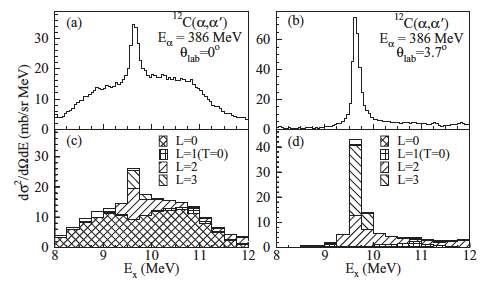 Yale : Zimmerman et al. (2011): 12C(p,p´)12C
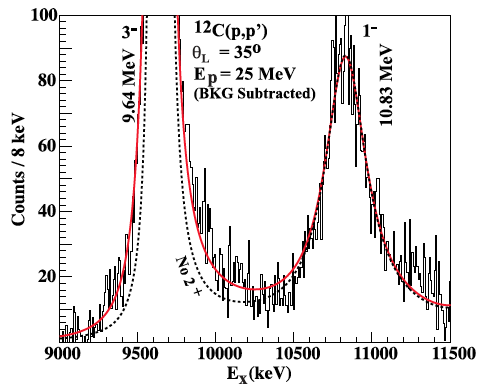 3-
3-
3-
1-
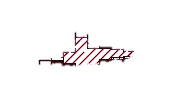 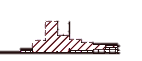 4
Comparing recent evidence for 2+ state
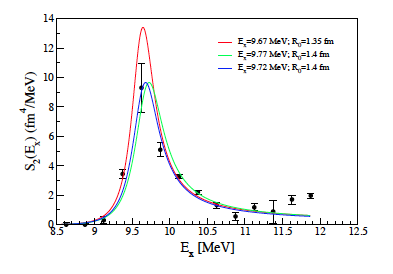 See also:
T. Kokalowa
T.K. Rana 
session D3, NR
Tomorrow
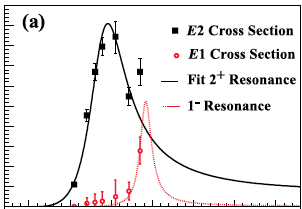 Freer and Itoh et al. PR C86 (2012) 034320.
5
Search for 2+ with b-decay
12N/12B
1+
b-decay 
(0+, 1+ or 2+)
1+
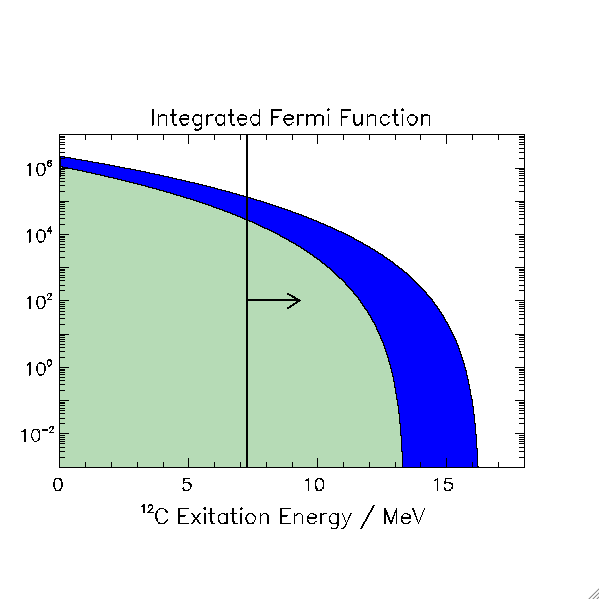 1-3%
0+ or 2+ ?
3a
0+
3a
97-99%
0+
12C
[Speaker Notes: -Selection rules
-N12
-Difficulty : produce + 3a measurement.
-Method – setup
-Data
-Conclusions 0+ 2+
-Problem with 0+ - key idea.]
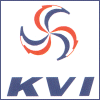 Inverse Kinematics+Separator
12N/12B
12N/12B+X
Magnets
Direct Kinematics+ISOL
target
12N/12B+X
beam
12N/12B
Magnet
~100keV
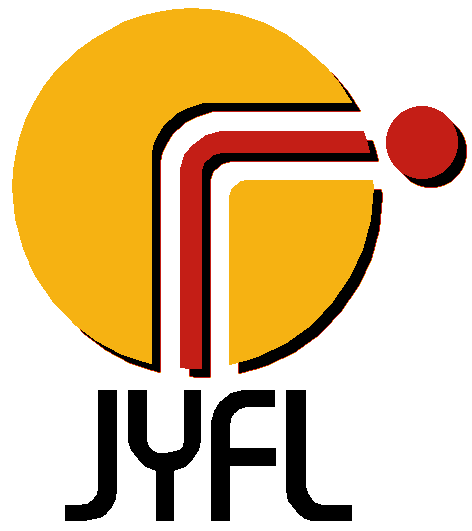 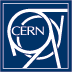 ~50MeV
target
beam
[Speaker Notes: In the top half of the slide I show the ISOL approach, where the produced short-lived isotopes are extracted from the target and ionised, mass separated and stopped in a thin collection foil. This foil can then be surrounded by effective detector arrays. The advantage is that this allows to measure all the three alpha-particles in coincidence with reasonable detection efficiency. The disadvantage is that there still energy loss effects in the collection foil, although much less than in the old “in beam” method. Also, the detection efficiency is dependent on the kinematics and needs to be calculated from Monte-Carlo simulations.
	We have used the ISOL method at experiments at ISOLDE facility at CERN and the IGISOL beam-line in Jyvaskyla in Finland. Today I will only talk about our results from Jyvaskyla, whereas our earlier results are published in these references.
	The alternative method is to use inverse kinematics shooting the heavy beam on a thin gas target and extract the produced short lived isotopes as beams of 10-20MeV/u and separate and direct them onto an implantation detector. Then the subsequent decays happen in the detector and the summed energy of the three particles is measured directly. If the detector is thin enough the energy deposition of the beta-particles is not a problem.
The advantage is that there are no energy-loss effects and that the sum energy is measured without kinematics dependent detection efficiencies, and that one can count the number of implanted ions and compare to the number of subsequent decays to extract branching ratios. The disadvantage is that the individual alpha-particle energies are not measured and that there is a small energy deposition of the beta-particles.
We have recently used the fragment method at the TRIuP facility at KVI in the Netherlands.]
CERN, IGISOL
b-decay approach
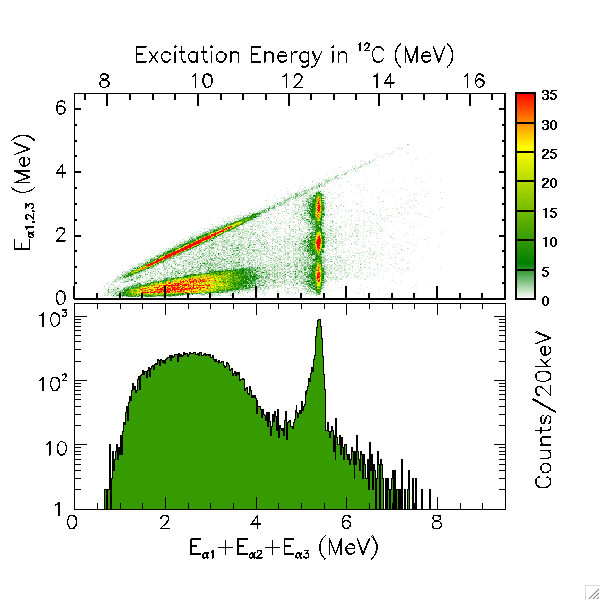 12N/12B
1+
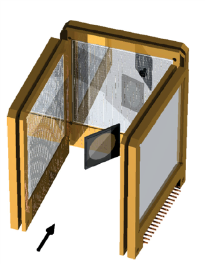 b-decay 
(0+, 1+ or 2+)
1+
0+ or 2+ ?
3a
12N/12B
0+
3a
0+
12C
Nature2005	 PRC2009,2010, PLB2009
[Speaker Notes: -Selection rules
-N12
-Difficulty : produce + 3a measurement.
-Method – setup
-Data
-Conclusions 0+ 2+
-Problem with 0+ - key idea.]
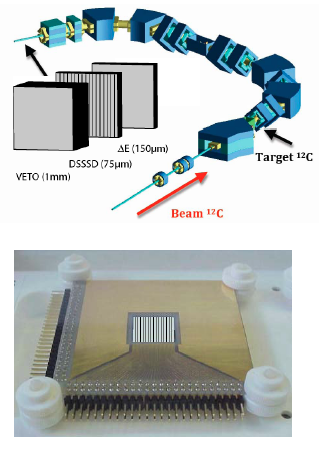 KVI
β-decay approach
H2
12N/12B
1+
b-decay 
(0+, 1+ or 2+)
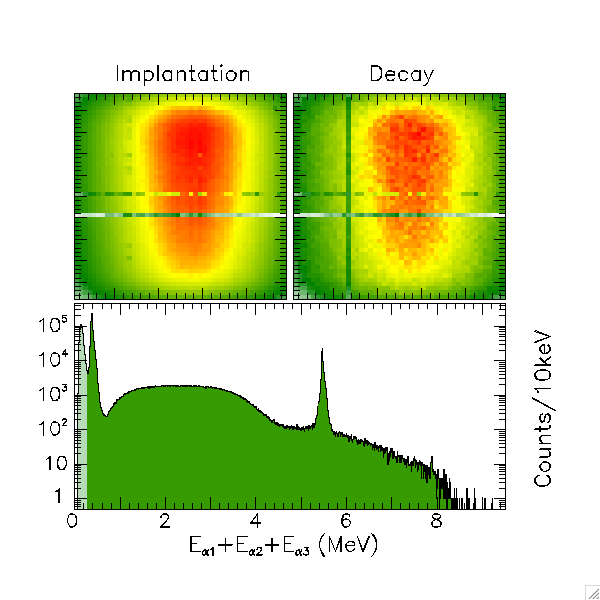 ✗ Concern :
Branching ratio  ×2 LESS than prev. measurements 
- Focus of next talk
1+
0+ or 2+ ?
3a
0+
3a
0+
12C
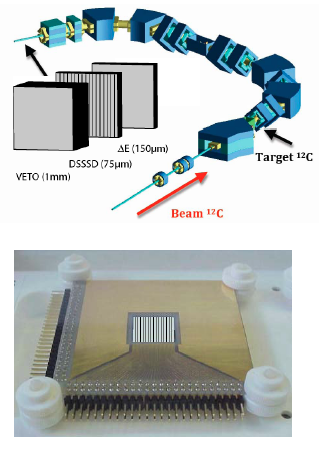 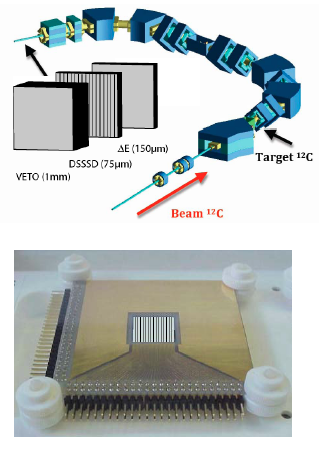 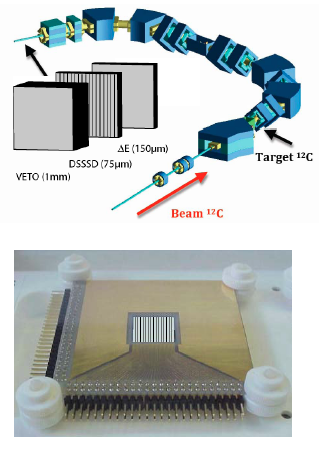 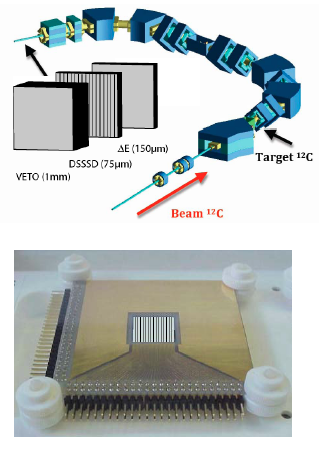 [Speaker Notes: -Selection rules
-N12
-Difficulty : produce + 3a measurement.
-Method – setup
-Data
-Conclusions 0+ 2+
-Problem with 0+ - key idea.]
Interpretation
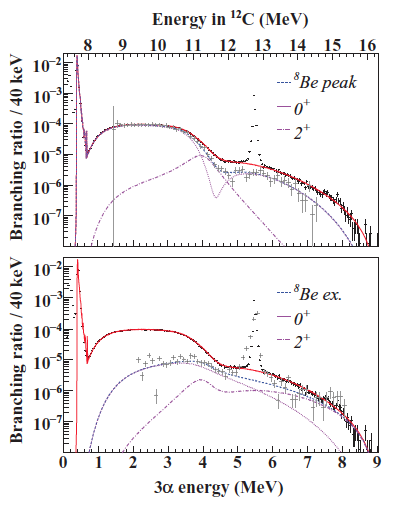 R-matrix analysis (multi-channel, multi-level):
12N/12B
1+
0+
Beta-decay	             Scattering:
E(0+) = 11.2(3) MeV     9.93(3) MeV
G(0+)=  1.5(6)  MeV      2.71(8) MeV	
Beta-decay                       Scattering:	            HIgS	
E(2+) = 11.1(3) MeV     9.8(2) MeV     10.03(11) MeV
G(2+)=  1.4(4)  MeV      0.8(2) MeV     0.80(13) MeV
b-decay 
(0+, 1+ or 2+)
0+
2+
1+
0+
2+
Both 
0+ and 2+
3a
0+
3a
2+
0+
12C
[Speaker Notes: -Selection rules
-N12
-Difficulty : produce + 3a measurement.
-Method – setup
-Data
-Conclusions 0+ 2+
-Problem with 0+ - key idea.]
12C : understanding the “spectrum”
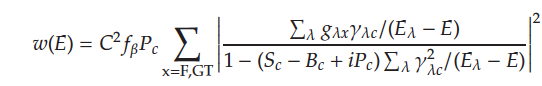 12N
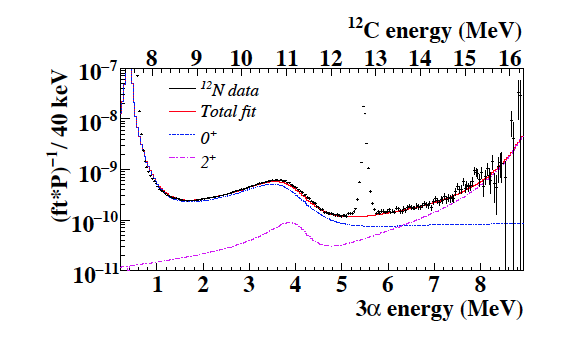 1+
0+ or 2+ ?
3a
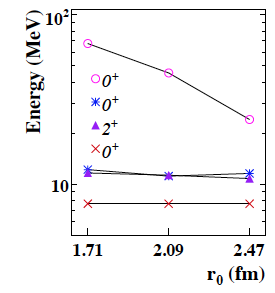 0+
3a
See also:
K.Riisager
Session C2, NS
0+
12C
11
How to get selectivity between 0+ and 2+ ?
2+
12N
1+
b-decay
1+
Both 
0+ and 2+
Only  2+
3a
0+
3a
0+
12C
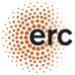 Only 1+, 2+, and 3+ states
Only 0+, 1+, and 2+ states
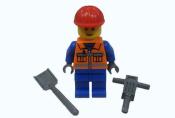 1st case : g-decay of 1+ states (proof-of-principle)
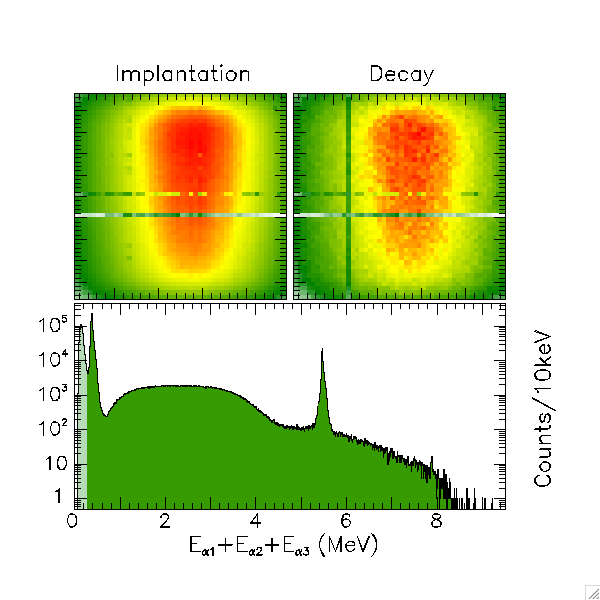 Jπ
Reaction
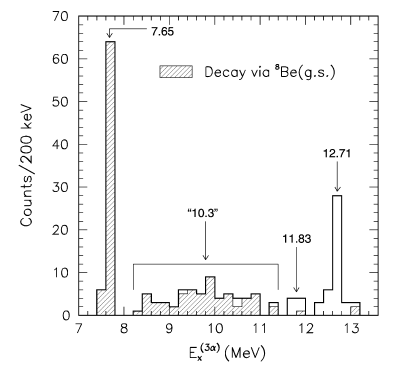 g-decay
1+
3He 8MeV
3α
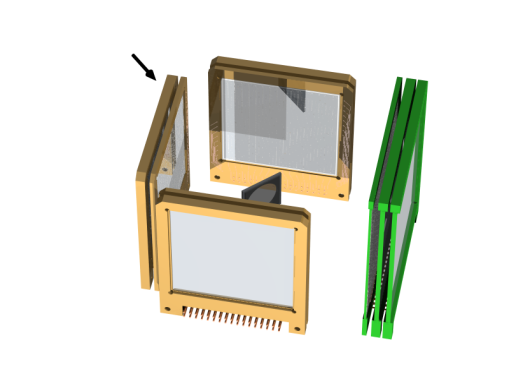 0+
3α
10B(3He,p)3a
0+
12C
IDOG indirect detection of gamma-rays
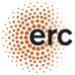 How to get selectivity between 0+ and 2+ ?
2+
Reaction
g-decay
1+
3α
0+
3α
0+
12C
+ M1 >> E2                                         	1+,	2+,	 3+ no 0+ ! 
−  E1 decay populates negative parity 	1-,	2-,	 3-
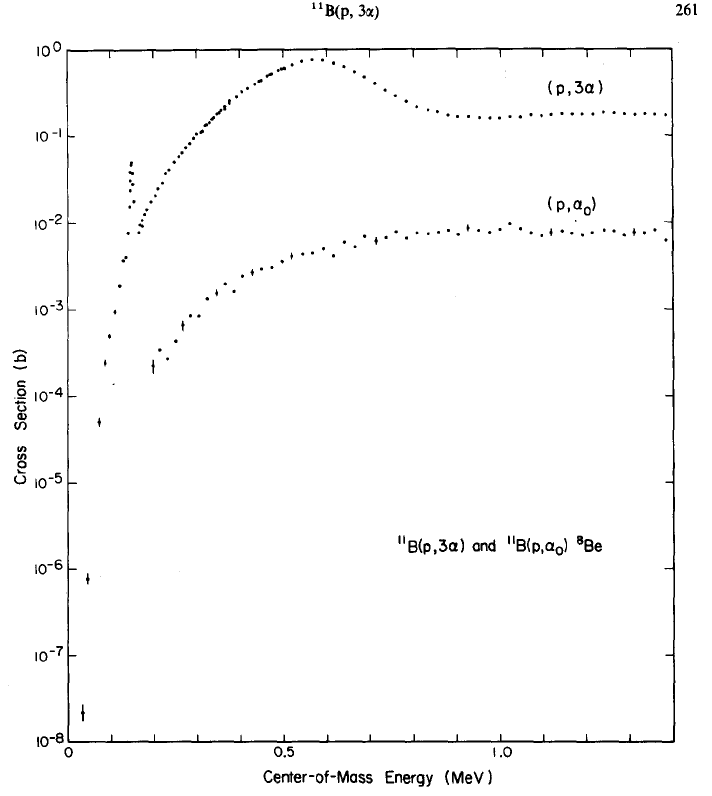 2-
11B(p,a)aa
2+
1-
1-
2-
2+
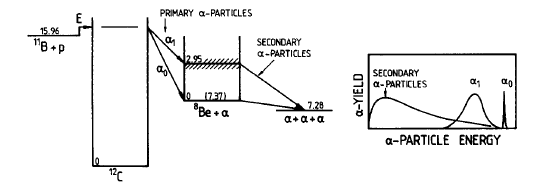 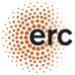 15
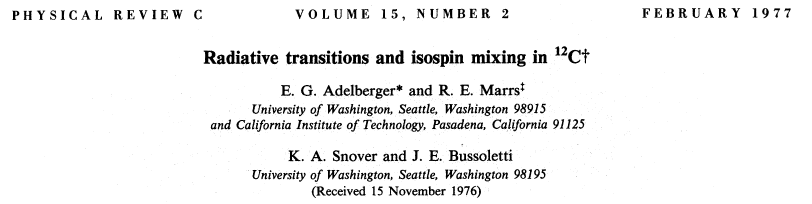 15.11 	1+
14.08 	4+
13.35	        (2-)
12.71 	1+
11.83	          2-
10.84 	1-
≈10         0,2+
9.64   	3-
7.65	         0+
7.27
4.44	          2+
g.s.    	0+
12C
16.1   	2+
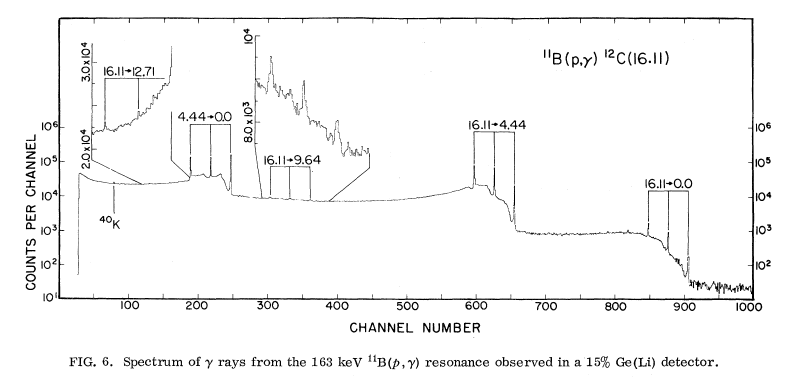 11B(p,g)
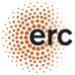 Test experiment 2+
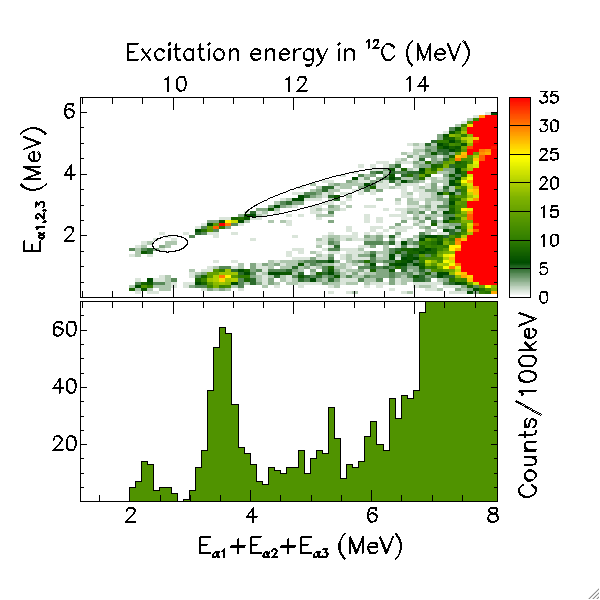 2-, 1-, 0+, 3-
Jp=2+
Reaction
11B(p,g)3α
b-decay
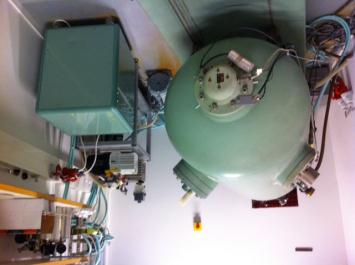 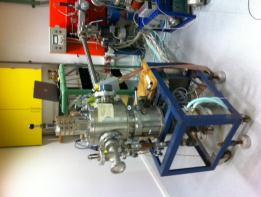 p
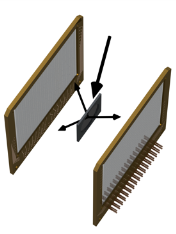 1+
0+ or 2+ ?
3α
1-
11B
1+
0+
3-
3α
2+
2+
0+
12C
IDOG indirect detection of gamma-rays
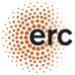 [Speaker Notes: -Gamma instead of beta.
-Data from B11 + p. Accelerator in Aarhus. Setup.
-2+. Alpha-decay. Rare gamma-decays seen from less energy.
-Broad structures. Must be 2+. Confirms beta-decay results. No 0+.
-Validates key idea. Lots to do. Difficulties.]
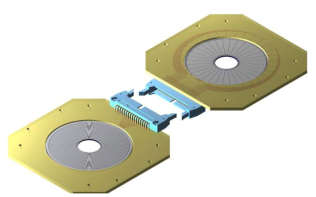 Recent developments
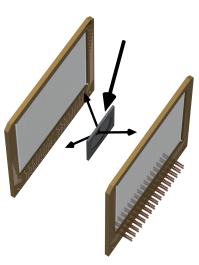 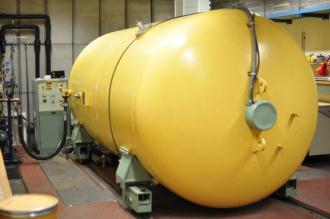 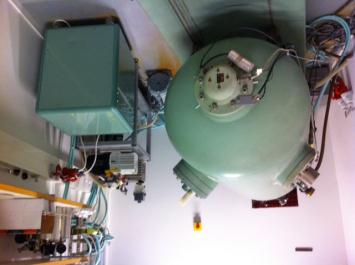 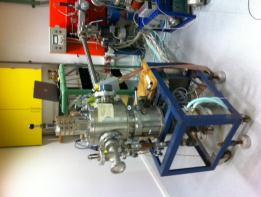 5MV VdG
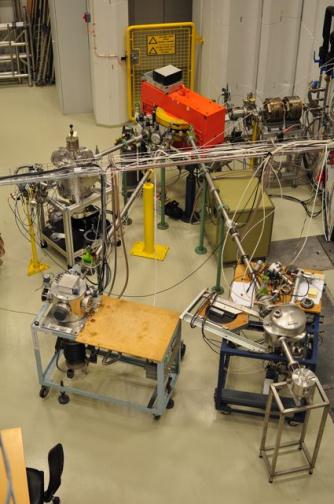 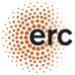 400kV VdG
18
18
[Speaker Notes: -Upgrade of Detection setup
-More powerful accelerator - 5MeV]
Hanna, Kurath,..
PR C25 (1982) 1179
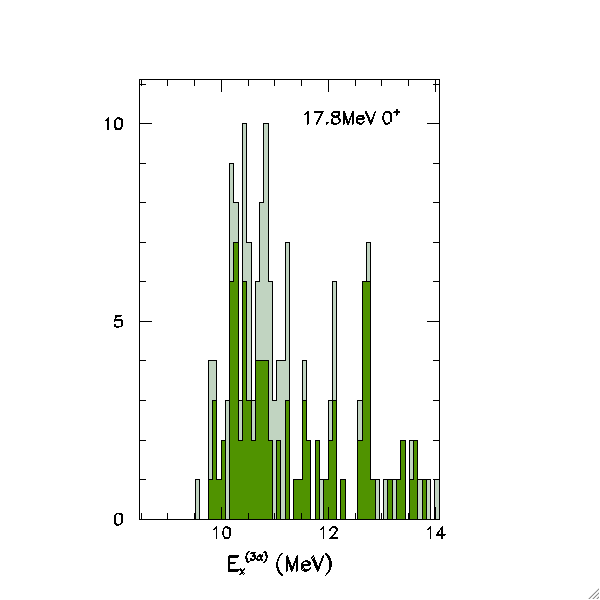 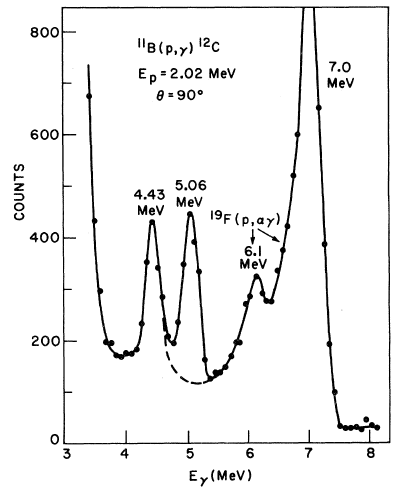 Recent data
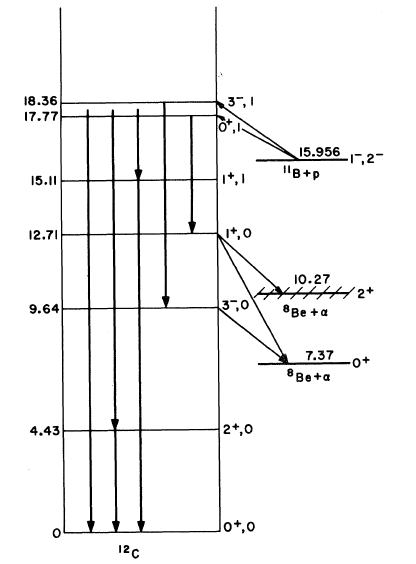 1+
17events
0+ ,3-
Jp=2+
Reaction
11B(p,g)3α
g-decay
1+
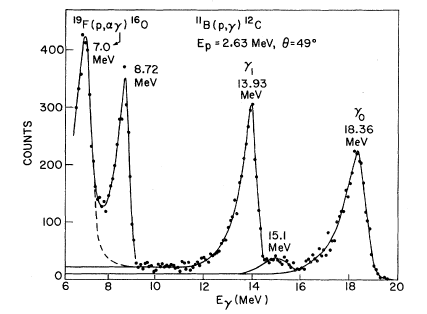 0+ or 2+ ?
3α
0+
3α
0+
12C
IDOG indirect detection of gamma-rays
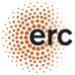 [Speaker Notes: -Gamma instead of beta.
-Data from B11 + p. Accelerator in Aarhus. Setup.
-2+. Alpha-decay. Rare gamma-decays seen from less energy.
-Broad structures. Must be 2+. Confirms beta-decay results. No 0+.
-Validates key idea. Lots to do. Difficulties.]
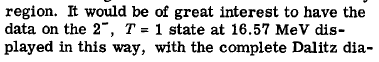 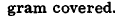 C. Zemach, PR. 133 (1964) 1201 : Decay to 3p
Fynbo et al. PR C79 (2009) 054009 : Decay to 3α
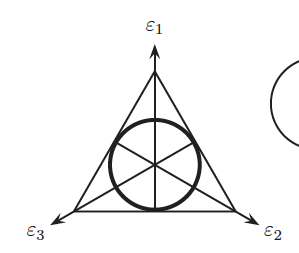 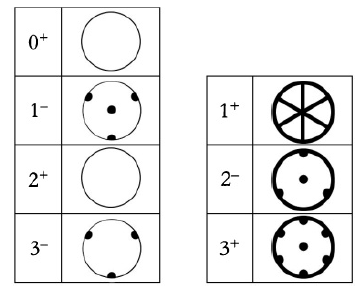 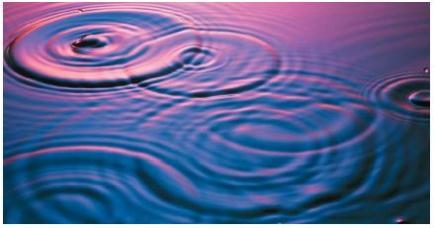 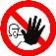 20
11B(p,a)aa
2+ 16.11MeV
0+ 17.8MeV
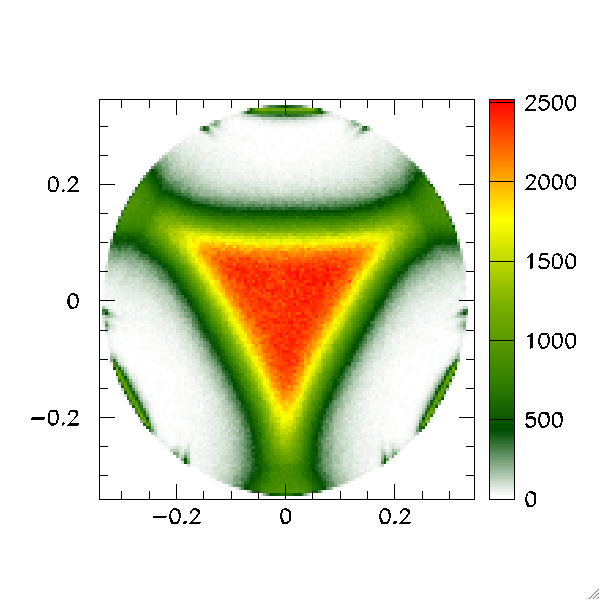 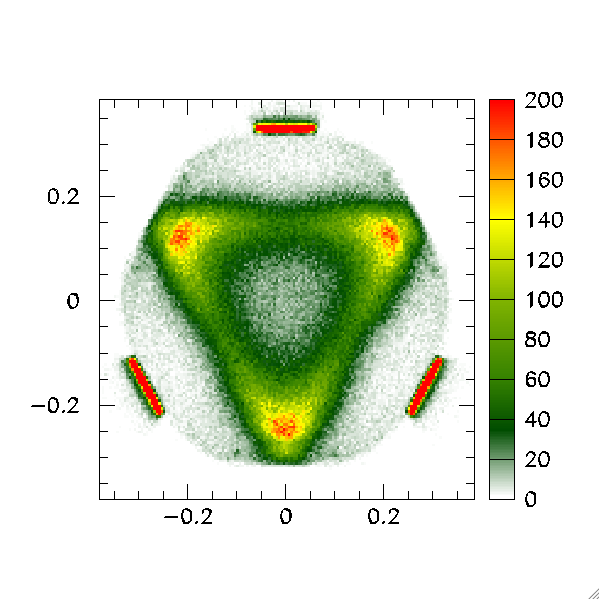 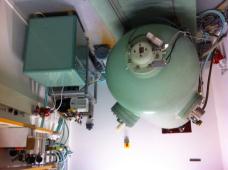 400kV vdG
2- 16.57MeV
3- 18.4MeV
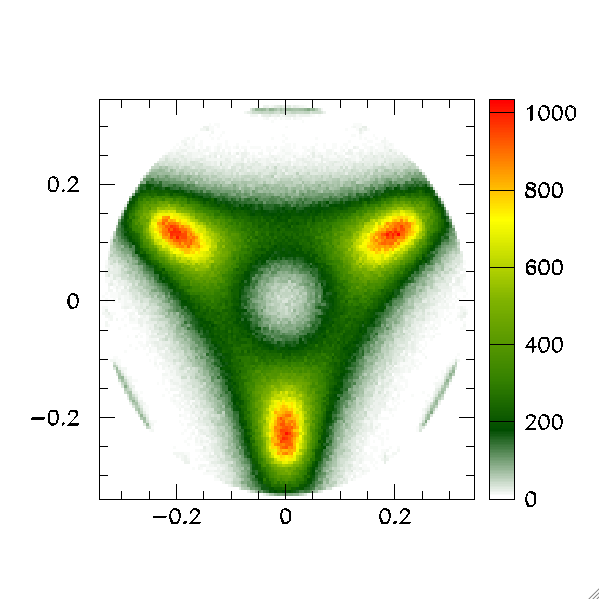 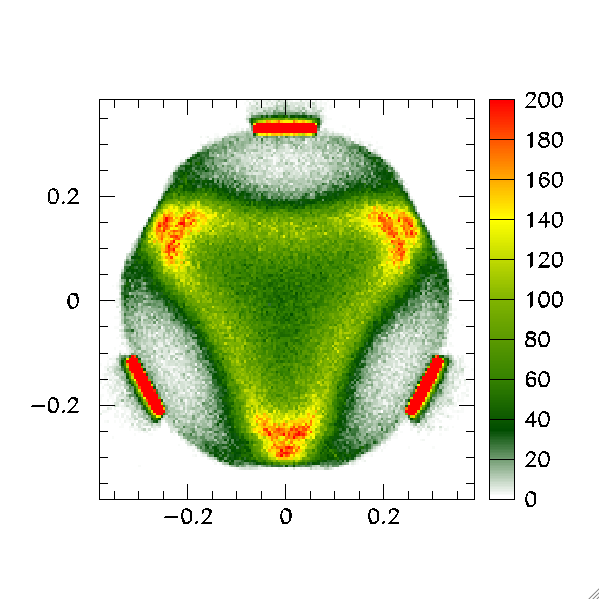 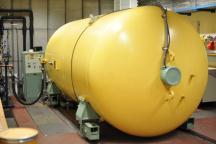 5MV vdG
Develop IDOG method 
Common analysis for IDOG & β-decay data
Fully elucidate broad resonances in 8Be, 12C & 16O
Future
objectives
2+
1+
2+
2-
b-decay
b-decay
b-decay
0+, 1+, 2+-, 3-
2+
12N
8B
16N
12C+a
0-, 1-, 2-, 3-
1-
2+
g-decay
g-decay
g-decay
2+
0+
16O
12C+a
1-
3a
2a
0+
3a
0+
0+
2a
12C
8Be
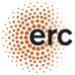 [Speaker Notes: -C-12. gamma+beta
-O-16. gamma+beta
-Be-8. gamma+beta
-Potential contribution
-Required resources]
Summary
Properties of broad resonances in12C are studied by a mixture of β- and γ- spectroscopy

We use complete kinematics measurement of the 3α to characterize the final state

Will hopefully bring a breakthrough in understanding of broad resonances in these nuclei – and their role in the cosmos

Thanks for your attention !
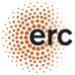 CERN, IGISOL
β-decay approach
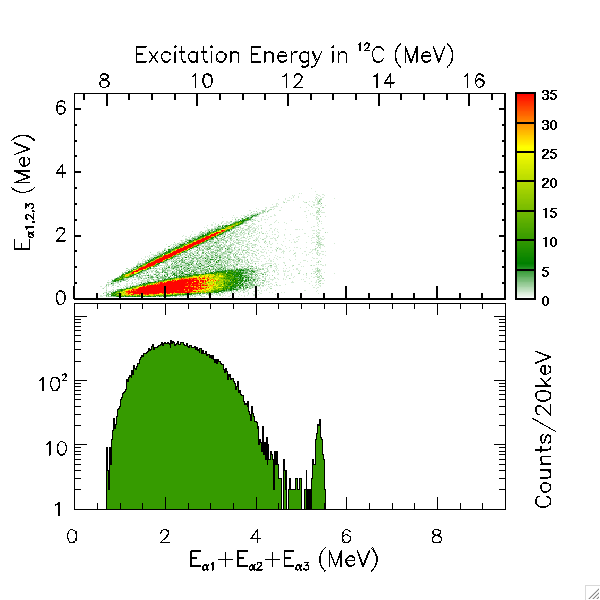 12N/12B
1+
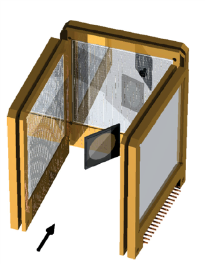 β-decay 
(0+, 1+ or 2+)
1+
0+ or 2+ ?
3α
12N/12B
0+
3α
0+
12C
Nature2005	 PRC2009,2010, PLB2009
[Speaker Notes: -Selection rules
-N12
-Difficulty : produce + 3a measurement.
-Method – setup
-Data
-Conclusions 0+ 2+
-Problem with 0+ - key idea.]
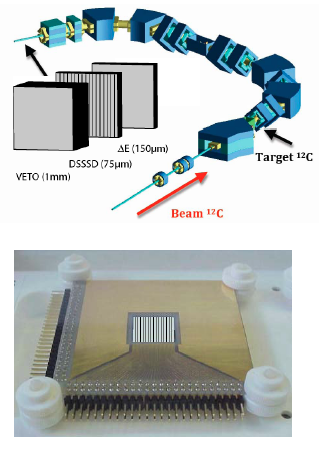 KVI
β-decay approach
H2
12N/12B
1+
β-decay 
(0+, 1+ or 2+)
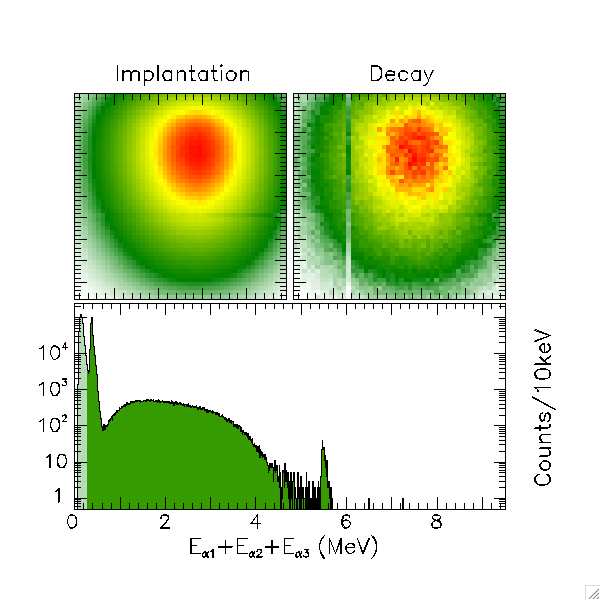 ✗ Concern :
Branching ratio ALSO ×2 less than previous measurements
1+
0+ or 2+ ?
3α
0+
3α
0+
12C
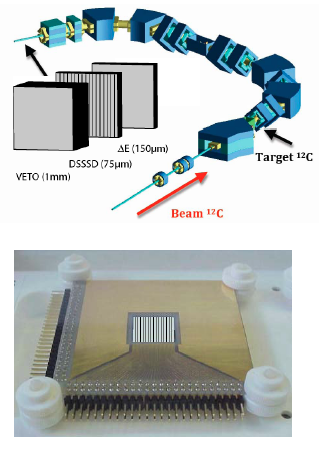 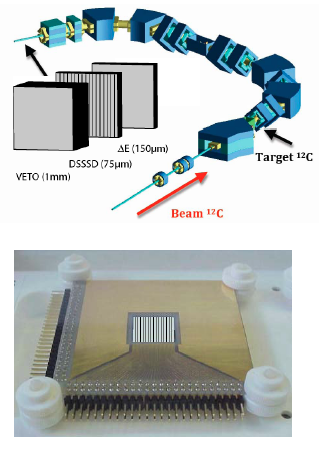 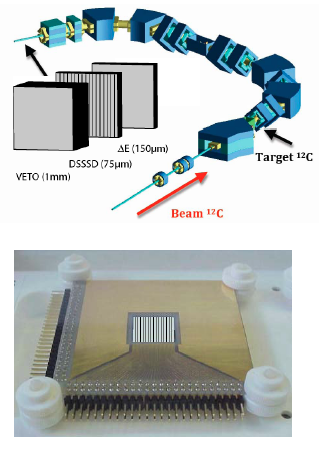 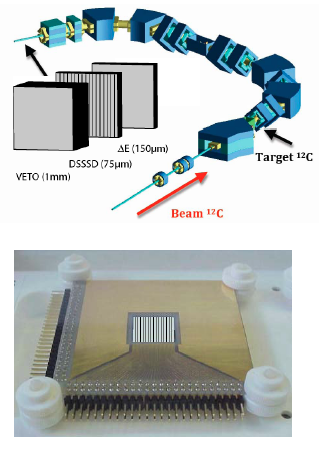 [Speaker Notes: -Selection rules
-N12
-Difficulty : produce + 3a measurement.
-Method – setup
-Data
-Conclusions 0+ 2+
-Problem with 0+ - key idea.]
12C*        α1+ 8Be         α1+α2+α3
12C
QI
8Be
QII
2/3QI
a2 + a3
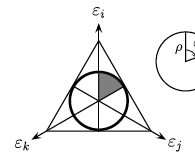 Dalitz plot for 3α
E1
Momentum conservation
Energy conservation
ai
E2
E3
E1 = m23/(m1+m23) x QI = 2/3 xQI
R.H. Dalitz, Philos. Mag. 44, 1068 (1953).
[Speaker Notes: Dalitz det. By two things. INDEPENDENT
Since density of final states proportional to dE1dE2, intensity of dalitz plot (decay amplitude) proportional to matrix element squared
First is final state interactions (eg 2 body resonance). If sequential decay, then 1st particle gets 2/3 energy.  This gives bands as shown in Figure. 
2nd is symmetry constraints…]
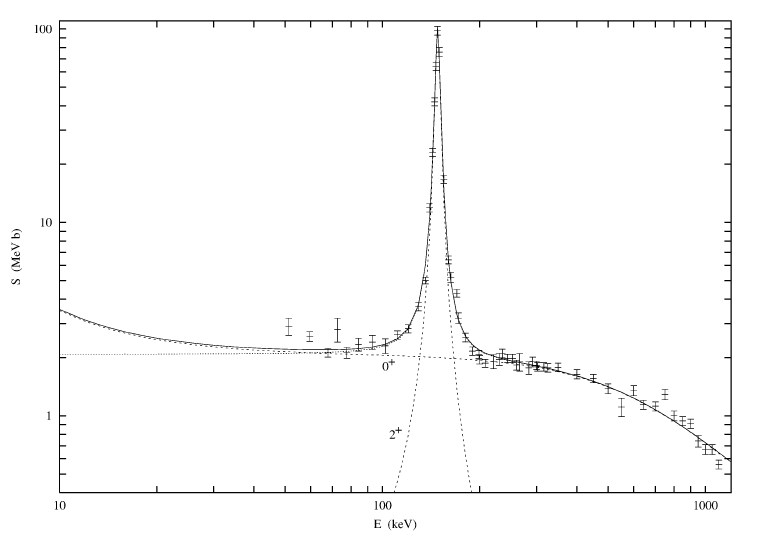 11B(p,α)αα
Resonance at 15.4MeV 0+ or 2+ ?
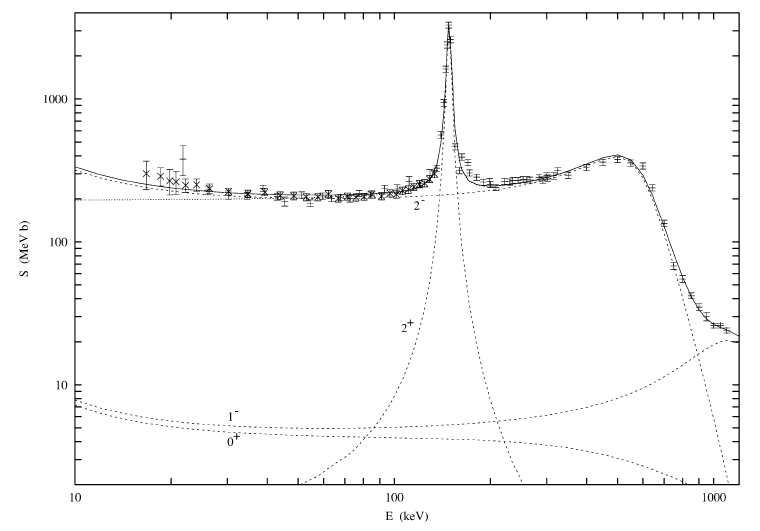 Fit in F.C.Barker NP A707 (2002) 277
Data from Davidson1979 and Becker1987
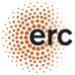 [Speaker Notes: -Gamma instead of beta.
-Data from B11 + p. Accelerator in Aarhus. Setup.
-2+. Alpha-decay. Rare gamma-decays seen from less energy.
-Broad structures. Must be 2+. Confirms beta-decay results. No 0+.
-Validates key idea. Lots to do. Difficulties.]